Gasiti rime !
Adunati puncte.
Sunteti norocosi daca gasiti RIMA CU STELUȚĂ.
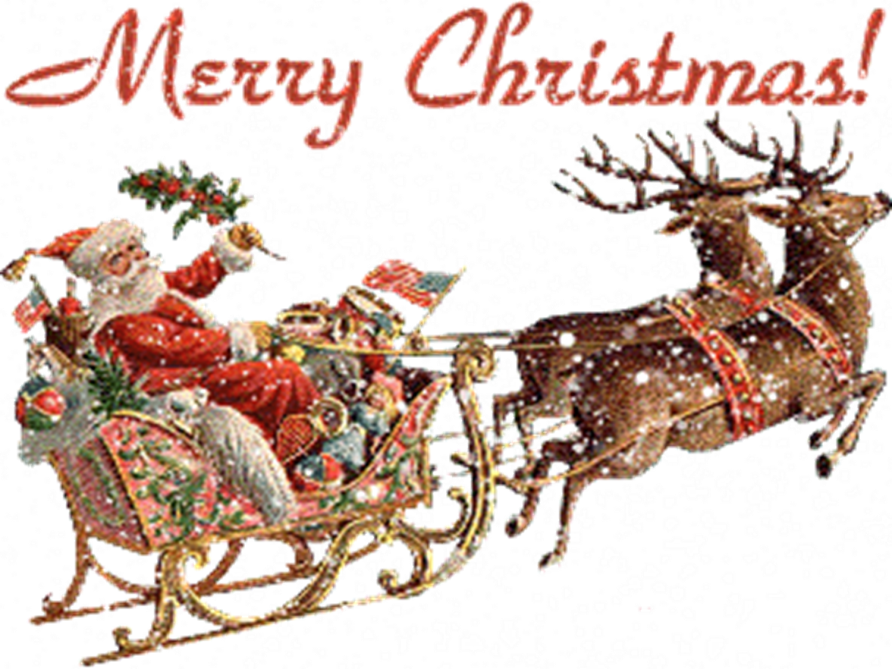 @Minecuta_cu_idei
EXEMPLE
SOSIM – PORNIM – GĂSIM – DORIM – VENIM
VACANȚĂ – SPERANȚĂ – SUBSTANȚĂ – AMBULANȚĂ
@Minecuta_cu_idei
BRĂDUȚ
ZĂPADĂ
ÎNGERAȘ
GLOBULEȚE
COLINDE
CRĂCIUN
SĂNĂTATE
MINUNE
VOIOȘIE
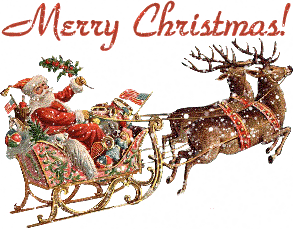 @Minecuta_cu_idei
BRĂDUȚ
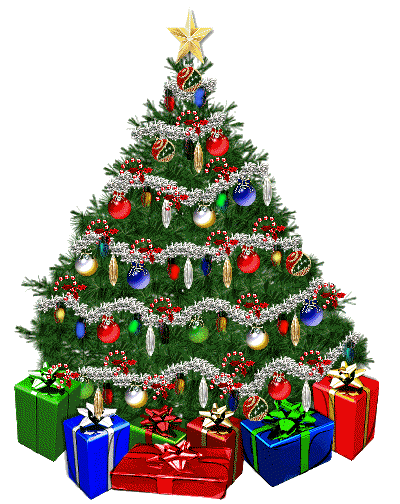 MICUȚGRĂSUȚIEDUȚ
@Minecuta_cu_idei
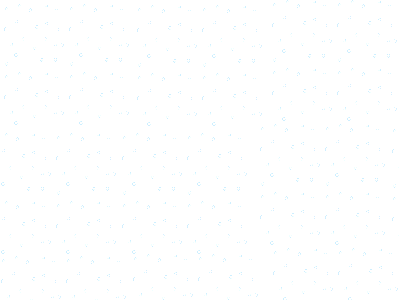 ZĂPADĂ
CASCADĂCIREADĂLIVADĂSĂ VADĂ
@Minecuta_cu_idei
ÎNGERAȘ
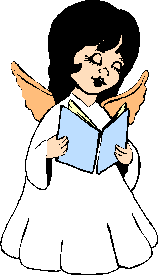 BULGĂRAȘCOPILAȘIEPURAȘNEVOIAȘ
@Minecuta_cu_idei
GLOBULEȚE
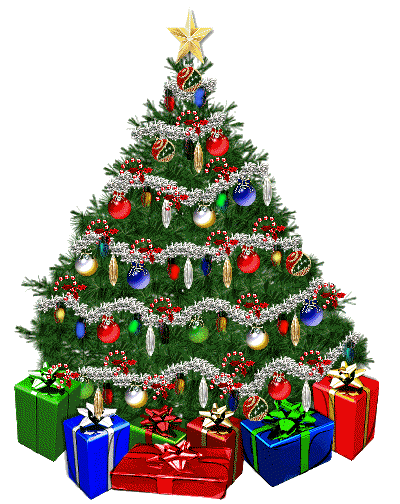 BEȚEPOLITEȚECUBULEȚETINEREȚE
@Minecuta_cu_idei
COLINDE
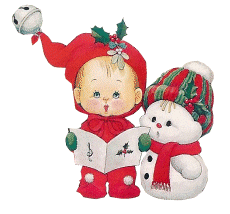 APRINDEÎNTINDECUPRINDEVINDE
@Minecuta_cu_idei
CRĂCIUN
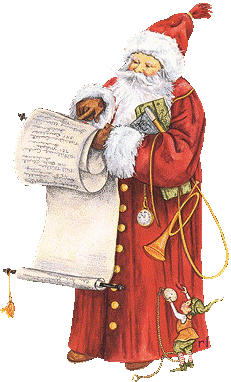 BUN STRĂBUNFURTUNPĂUN
@Minecuta_cu_idei
SĂNĂTATE
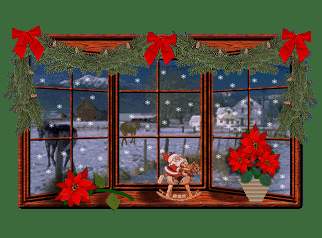 BUNĂTATE LĂUDATEORDONATESUPĂRATE
@Minecuta_cu_idei
MINUNE
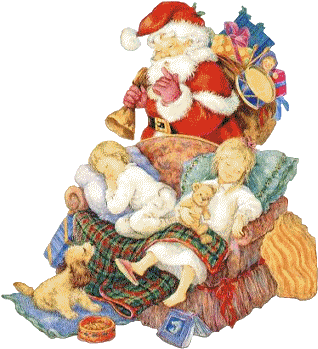 ACȚIUNECĂRBUNETENSIUNESPUNE
@Minecuta_cu_idei
VOIOȘIE
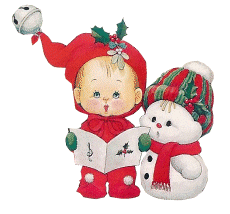 BUCURIE MAGAZIEPRIMĂRIEGALAXIE
@Minecuta_cu_idei